Предметно-пространственная среда в художественно-эстетическом развитии детей.
Направление деятельности и развитие ребенка зависит от нас, взрослых – от того, как устроена предметно-пространственная организация их жизни, из каких игрушек и дидактических пособий она состоит, каков их развивающий потенциал и даже от того, как они расположены. Необходимо стремиться создать в группе условия для совместной деятельности детей и взрослого, для самостоятельной деятельности воспитанников, учитывая особенности развития каждого ребенка.
При организации развивающей предметно–пространственной среды для детей в группе, используют несколько вариантов ее построения:
1.     Зонирование пространства осуществляется мобильными средствами – расстановкой мебели и оборудования.
2.     Использование помещений спальни.
3.     Один из основных факторов, определяющих возможность реализации принципа активности – создание игровой среды, обеспечивающей ребёнку возможность двигаться.
Предметно–пространственная развивающая среда организована с учётом требований ФГОС ДО, где чётко прослеживаются все 
пять образовательных областей:
1. Социально-коммуникативная 
2. Познавательная.
3. Речевая.
4. Художественно-эстетическая.
5. Физическая.
При построении предметно–пространственной развивающей среды учитывались следующие 
принципы:

1.     Принцип дистанции, позиции при взаимодействии;
2.     Принцип активности, самостоятельности, творчества;
3.     Принцип стабильности, динамичности;
4.     Принцип комплексирования и гибкого зонирования;
5.     Принцип эмоциогенности среды, индивидуальной комфортности и эмоционального благополучия каждого ребёнка и взрослого;
6.     Принцип сочетания привычных и неординарных элементов в эстетической организации среды;
7.     Принцип открытости – закрытости;
8.     Принцип учёта половых и возрастных различий детей.
Центры активности можно организовать 
на основе интеграции содержания и видов деятельности
 по следующим направлениям:
 
 Социально-коммуникативное развитие.
 Познавательное развитие.
 Речевое развитие.
 Художественно—эстетическое развитие
.   Физическое развитие
Направление: Художественно—эстетическое развитие
В Центре «Творческая мастерская»для развития  детей подобрать различные картинки, рисунки  с изображением поделок, варианты оформления изделий, схемы с изображением последовательности работы для изготовления разных поделок и т. п. Это дает детям новые идеи для своей продуктивной деятельности, а так же предполагает овладение умением работать по образцу.
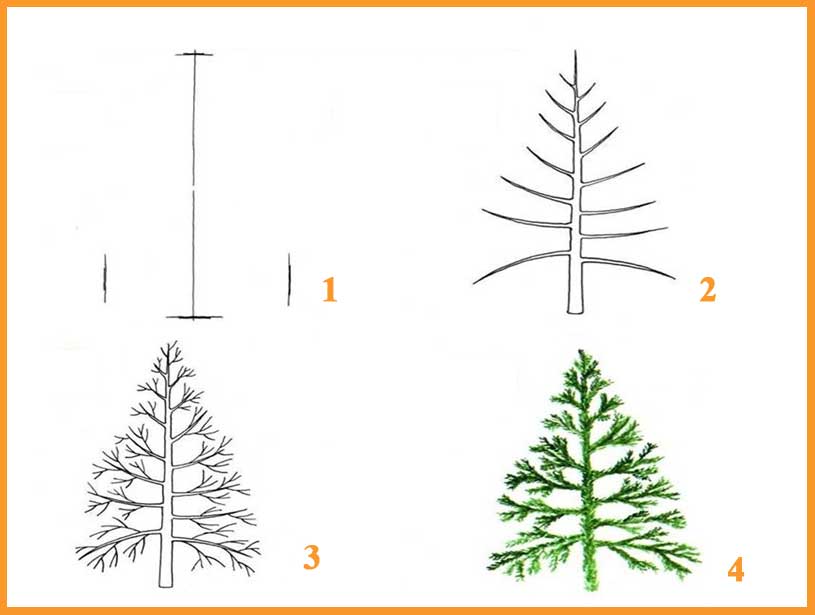 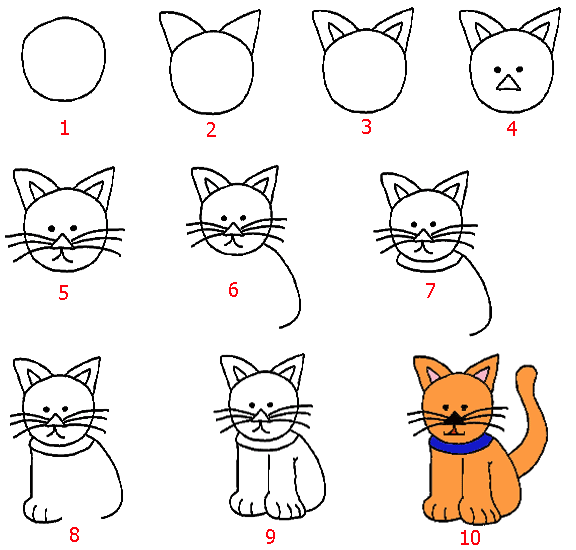 В данном центре находится материал и оборудование для художественно-творческой  деятельности: для рисования
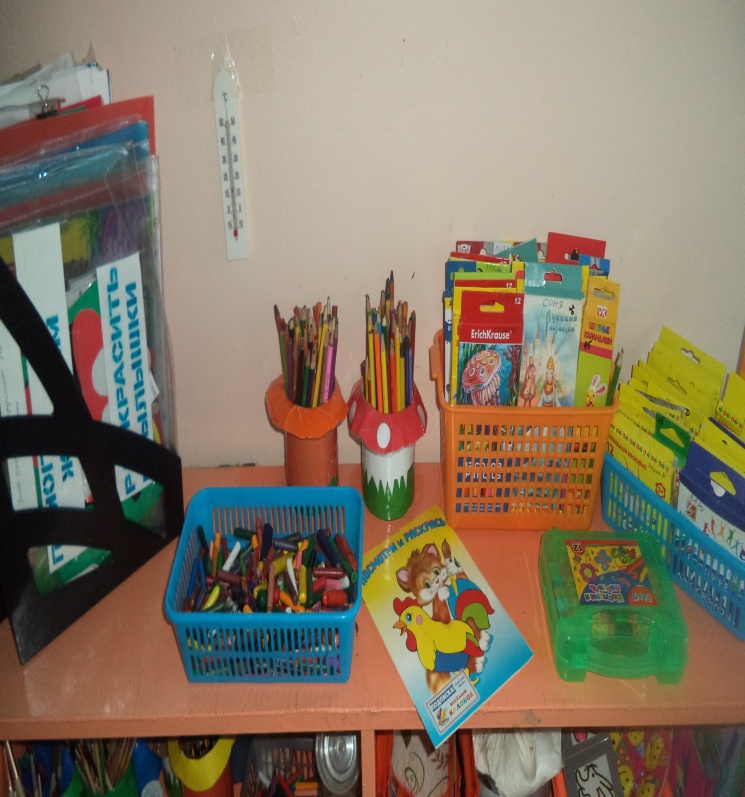 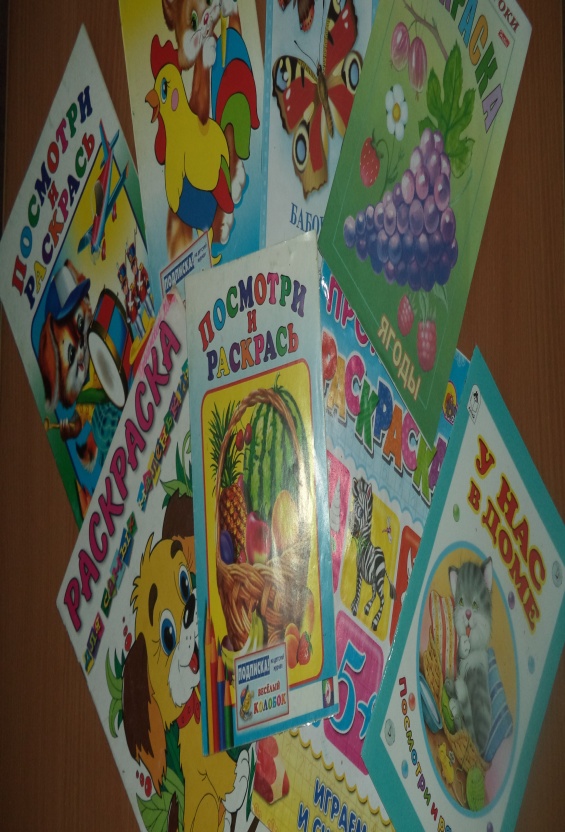 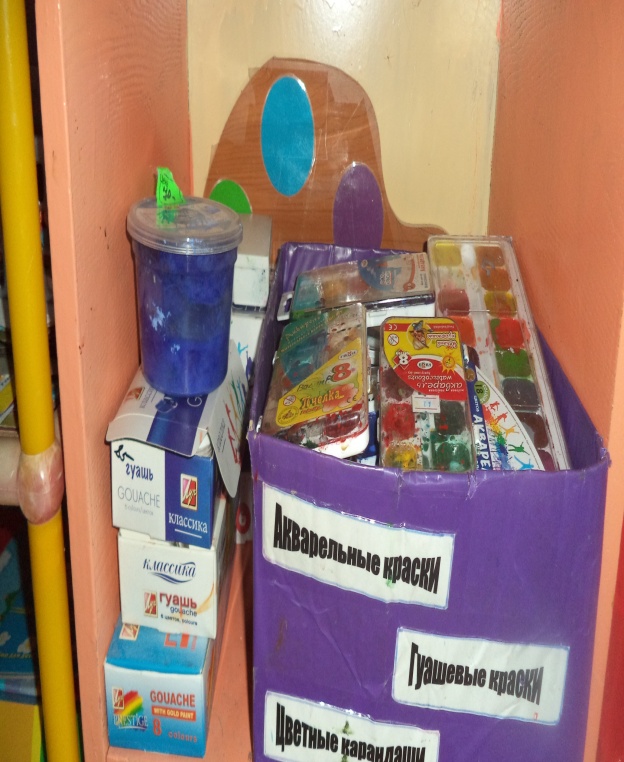 Для лепки
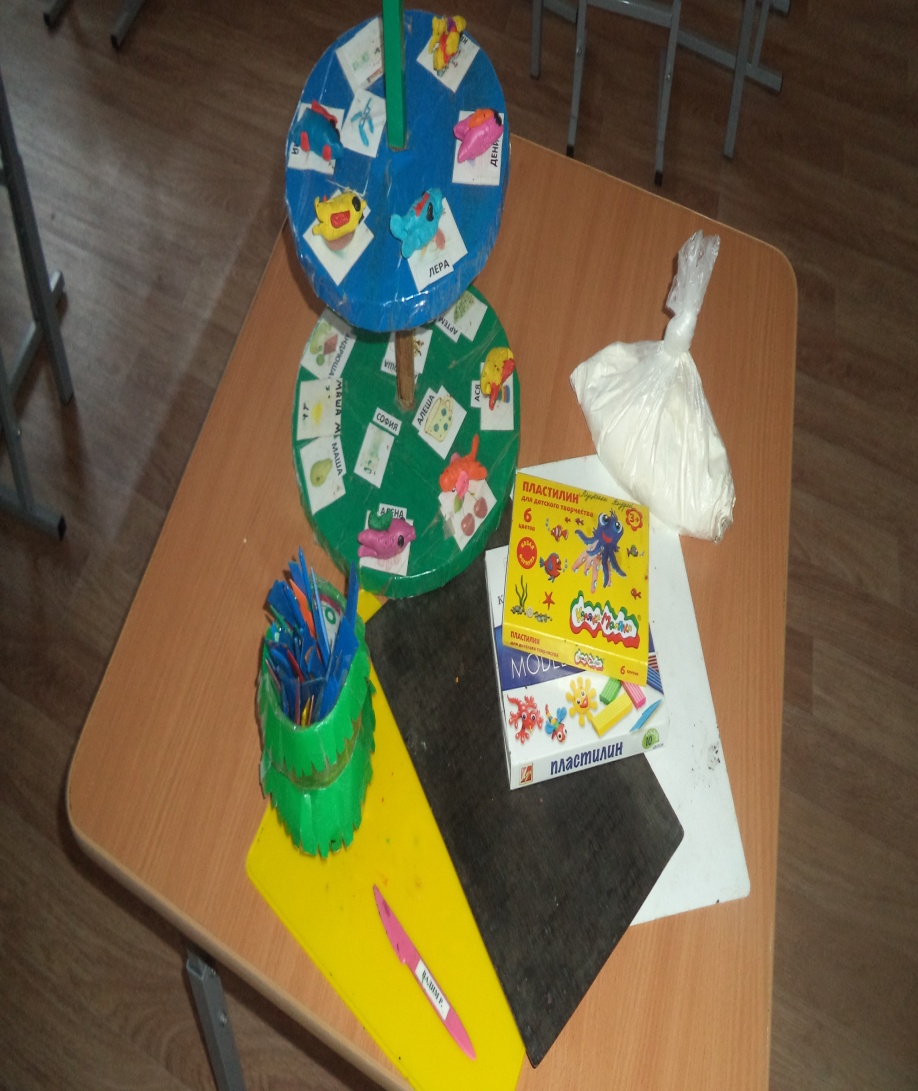 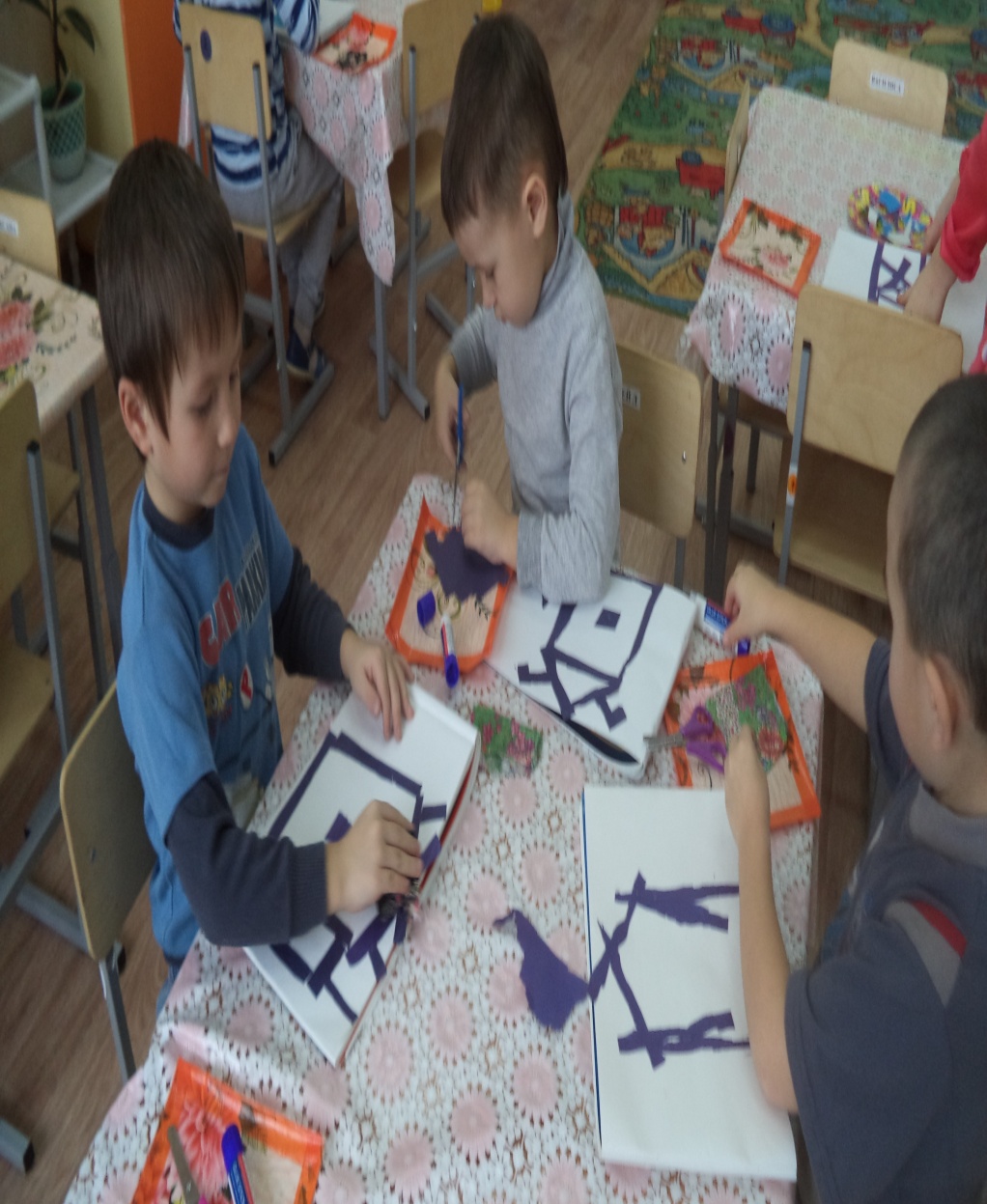 Для аппликации
Материалы:
Бумага, цветная  бумага, картон, трафареты, краски акварельные, гуашь, кисти, тампоны, трубочки,клей, карандаши  цветные, восковые, губки, пробки, печатки, салфетки, ножницы, раскраски, глина, доски, стеки, пластилин, природный и бросовый материал, крупы, 
    дидактические игры.
Большинство из перечисленных материалов помещается в специально отведенном шкафу. По желанию ребенок может найти и воспользоваться необходимым, для воплощения своих творческих идей, замыслов, фантазии.
К  центру должен быть свободный доступ.
Творческая мастерская группы «ВИШЕНКА»
Группа « Кораблик»
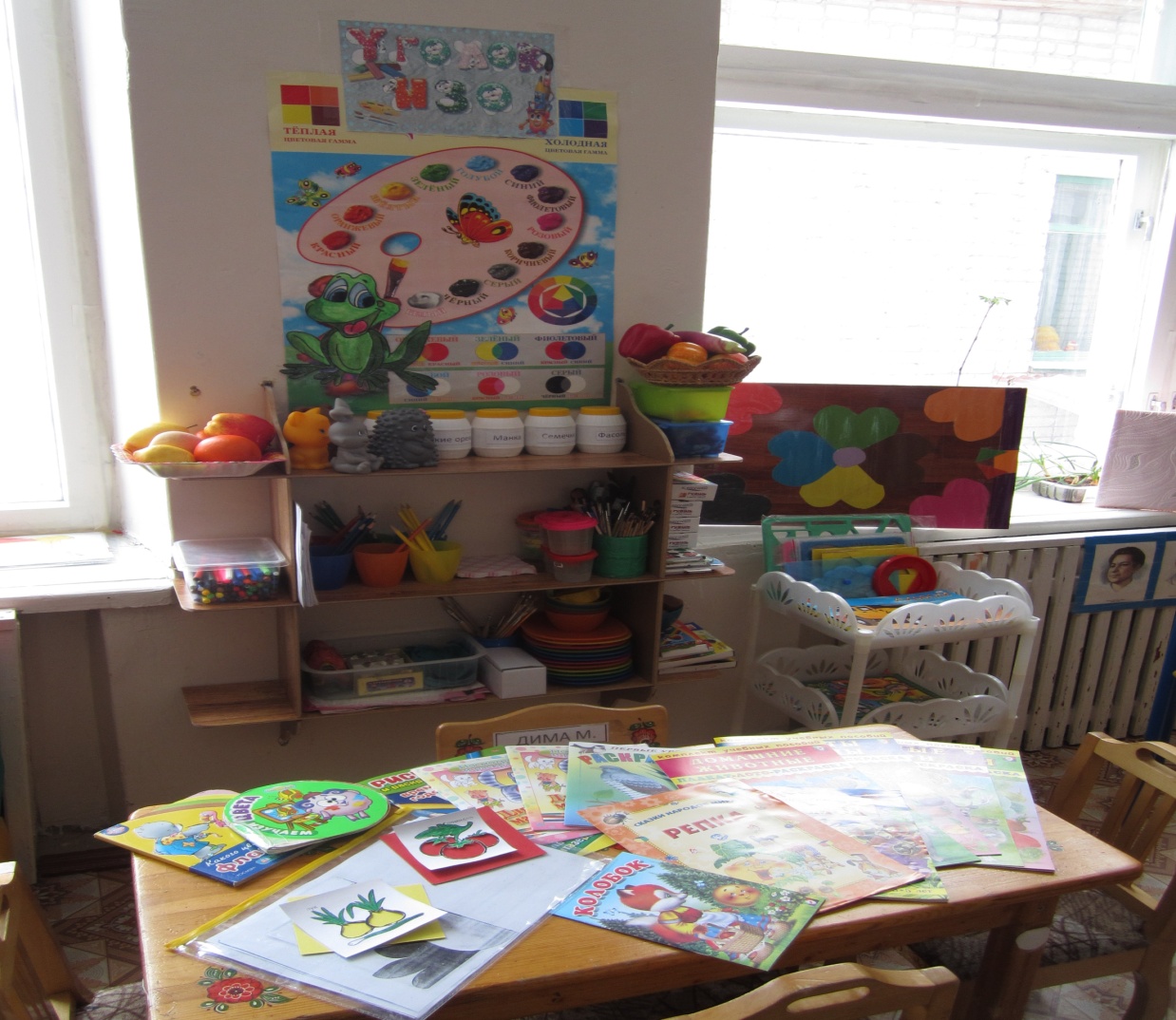 Группа « Золотая рыбка»
Группа « ЦВЕТИКИ- СЕМИЦВЕТИКИ»
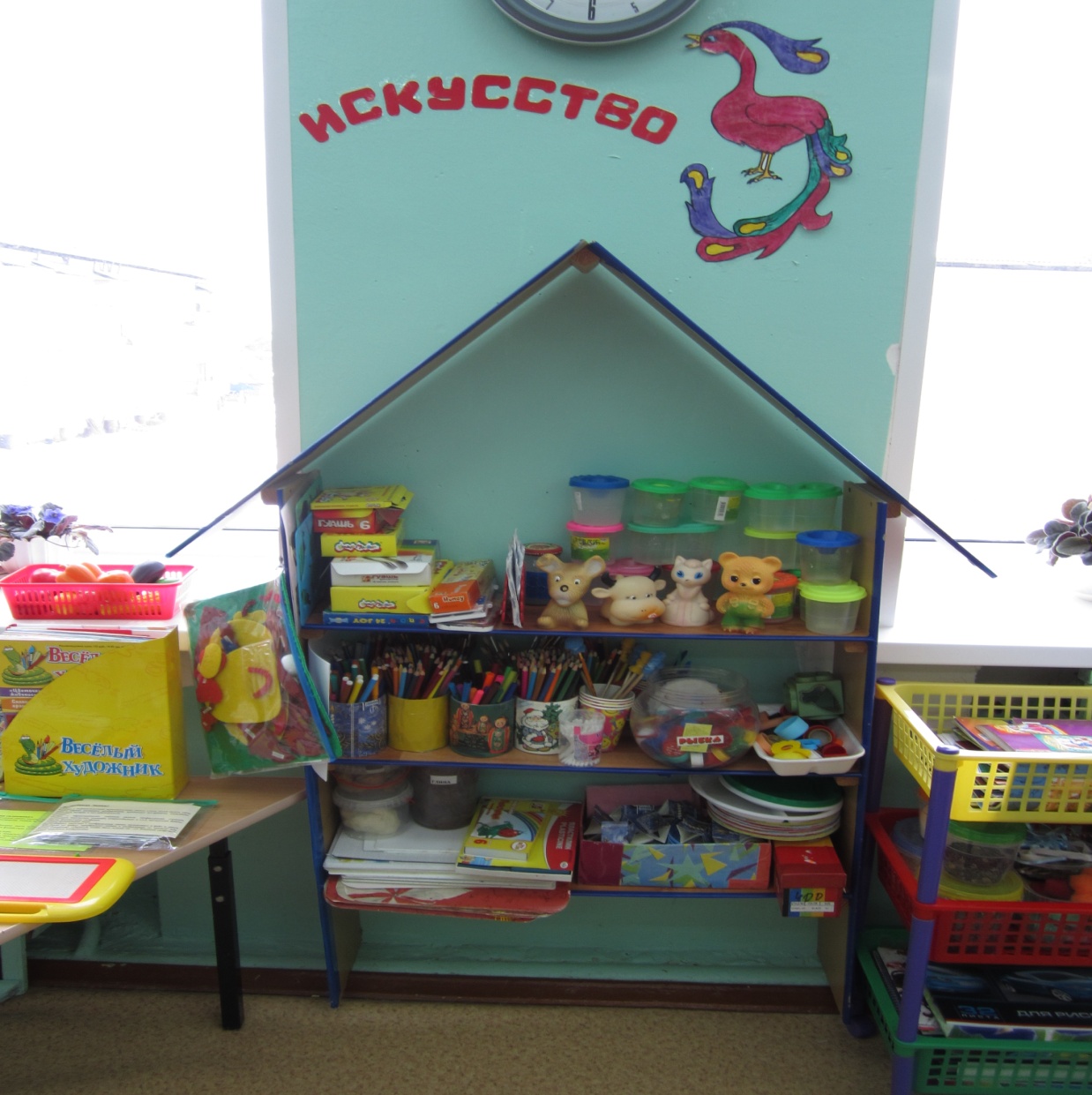 Группа « Вишенка»
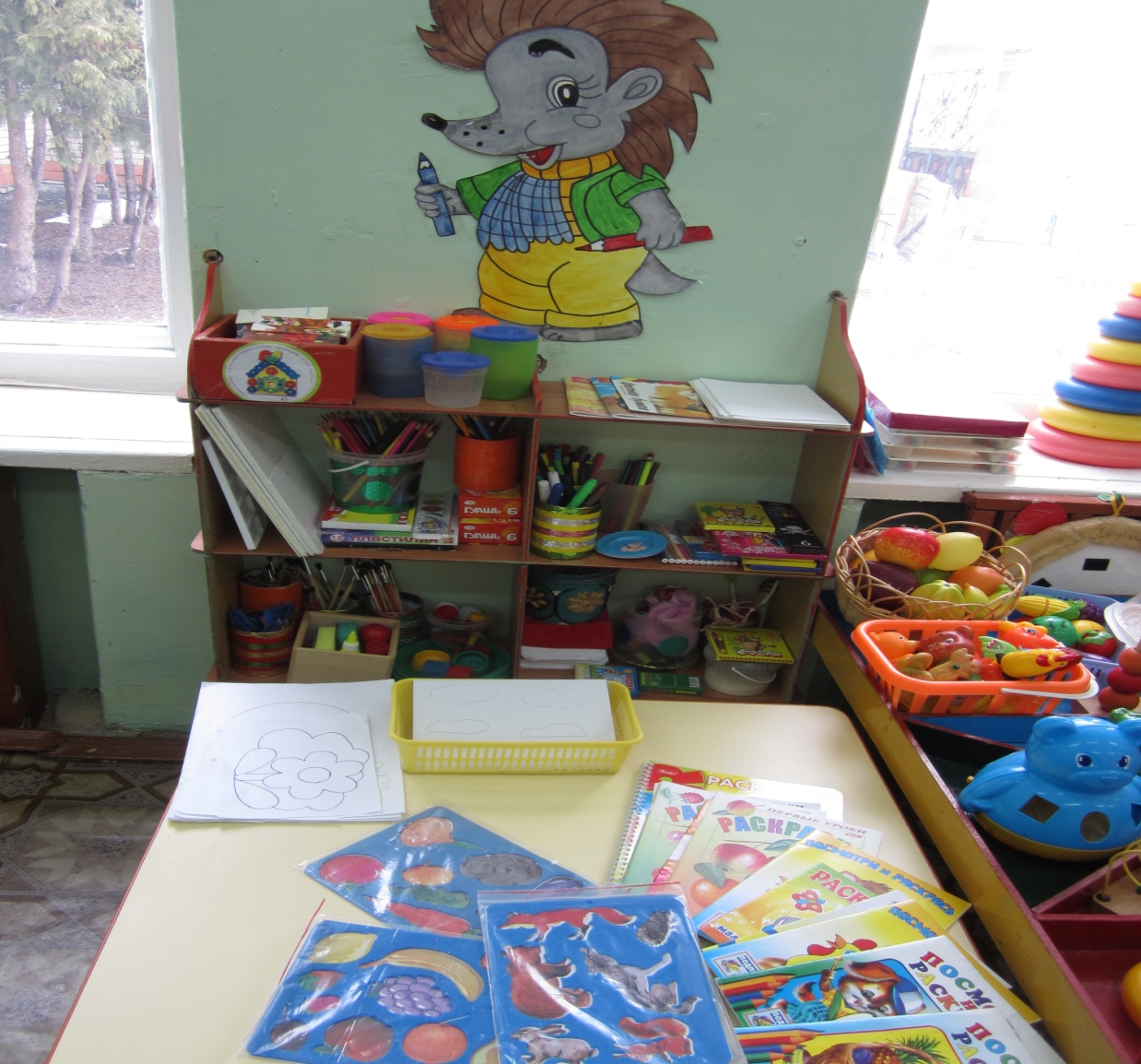 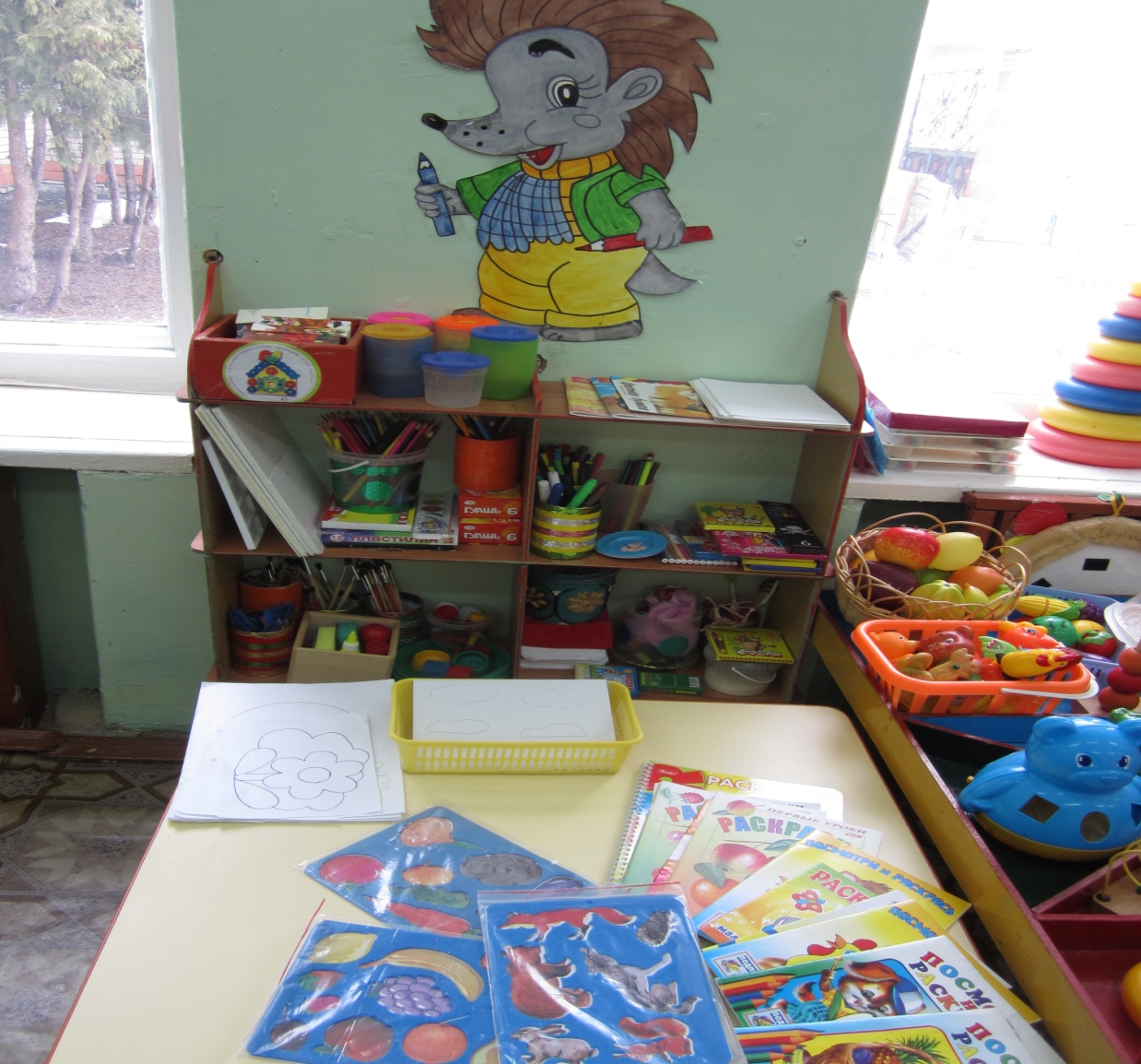 Группа « ЗВЕЗДОЧКА»
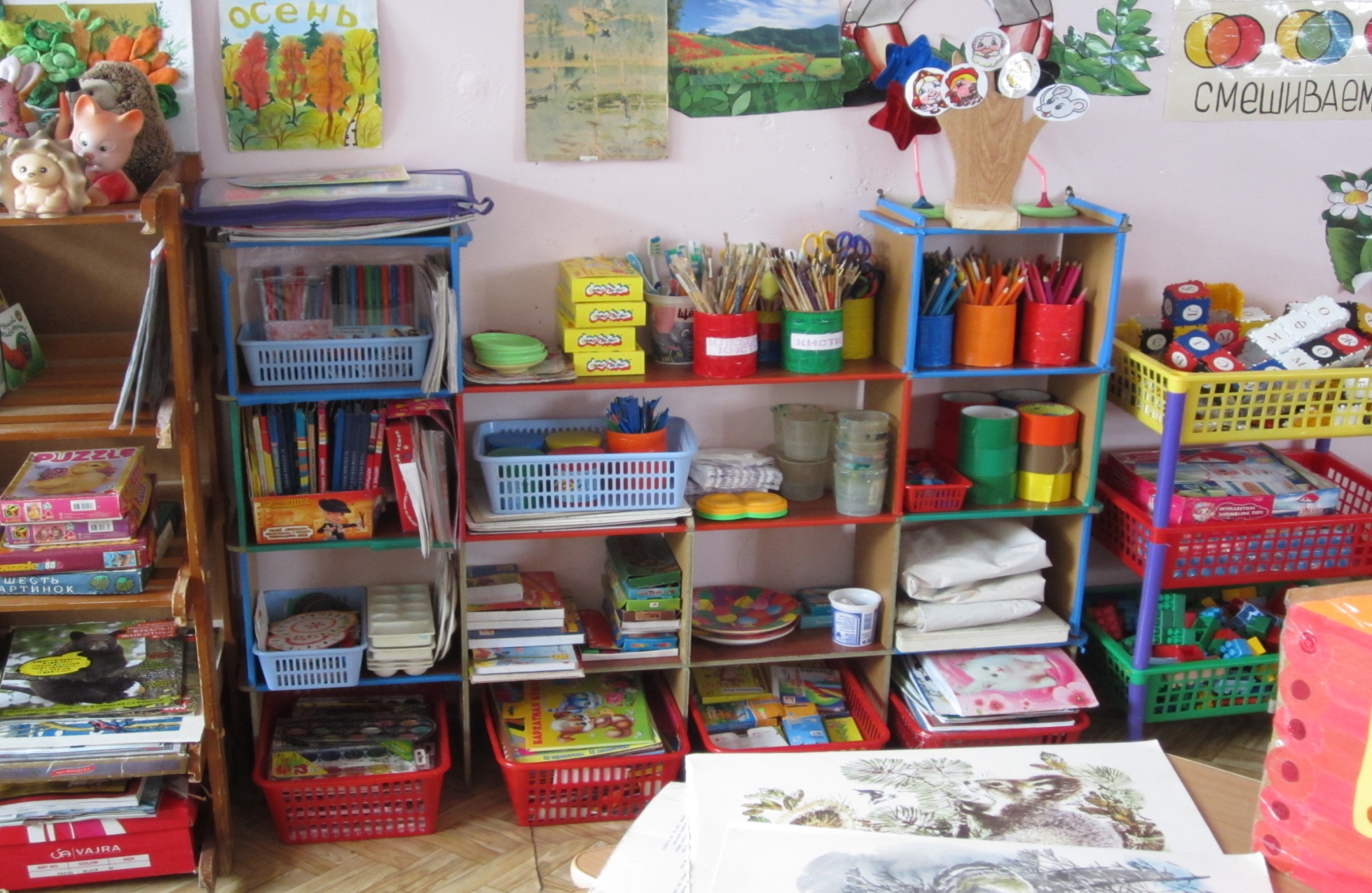 КОНЕЦ   СПАСИБО ЗА ВНИМАНИЕ!